Il lavoro
Il lavoro misura l'effetto utile di una forza con uno spostamento.
1) Forza e spostamento paralleli 
(stessa direzione e verso).

Il lavoro è definito
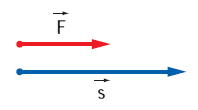 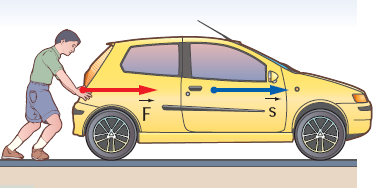 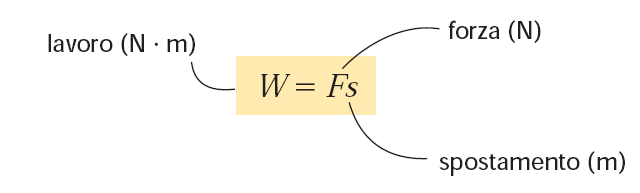 W > 0: lavoro motore.
Il lavoro
Unità di misura del lavoro: il joule (J).
W = Fs perciò   1 joule = (1 N) x (1 m)‏
Una forza F = 1 N che produce uno spostamento s=1 m compie un lavoro W = 1 J.
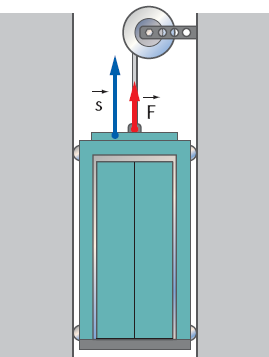 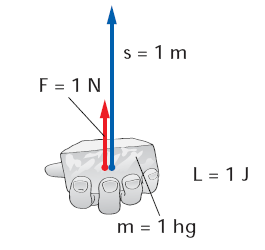 Il lavoro
2) Forza e spostamento antiparalleli 
(stessa direzione e verso opposto).

Il guantone frena la palla.


Il lavoro è definito
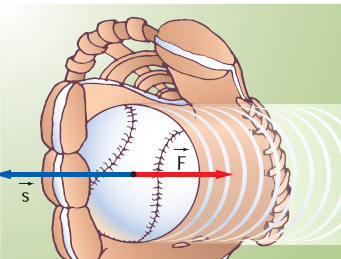 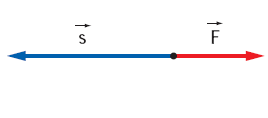 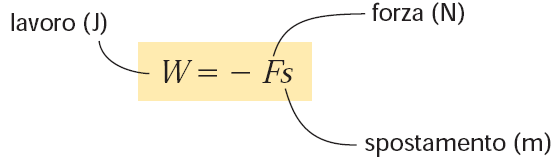 W < 0: lavoro resistente.
Il lavoro
3) Forza e spostamento perpendicolari 
La forza non influenza lo spostamento: né lo asseconda né lo ostacola.




Il lavoro è nullo:
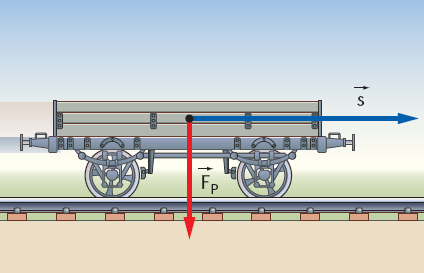 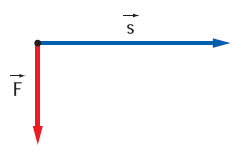 W = 0: lavoro nullo.
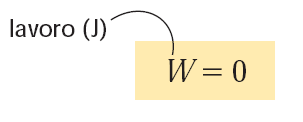 Il lavoro
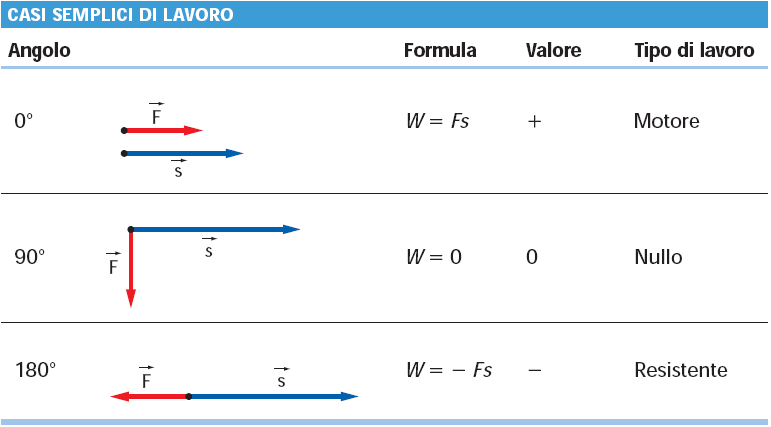 Il lavoro dipende dai due vettori F e s e dalla loro orientazione relativa, ma è un numero
Prodotto scalare
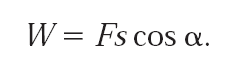 Ovvero                  , dove  è l'angolo tra i due vettori.
Il lavoro come prodotto scalare
la formula generale del lavoro di una forza costante è:
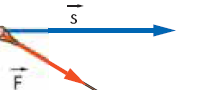 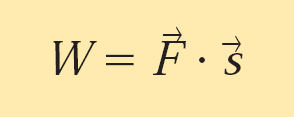 W = Fs cos  contiene le tre formule viste in precedenza:




Fatica e lavoro: se un uomo 
trasporta una valigia compie 
un lavoro nullo ma i muscoli
risentono comunque della 
fatica della forza esercitata.
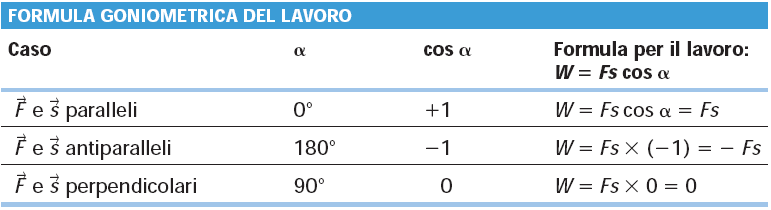 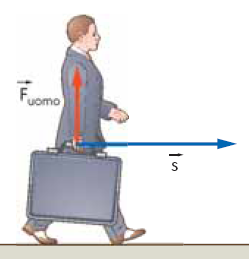 La definizione di lavoro per una forza costante
Quando F e s non hanno la stessa direzione si scompone il vettore F:
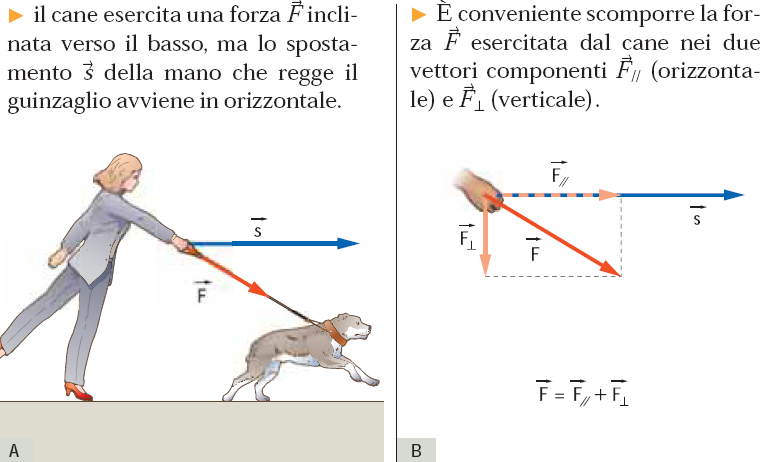 q
Lavoro della forza elastica
durante lo spostamento da x=-10 cm
a x=0 cm
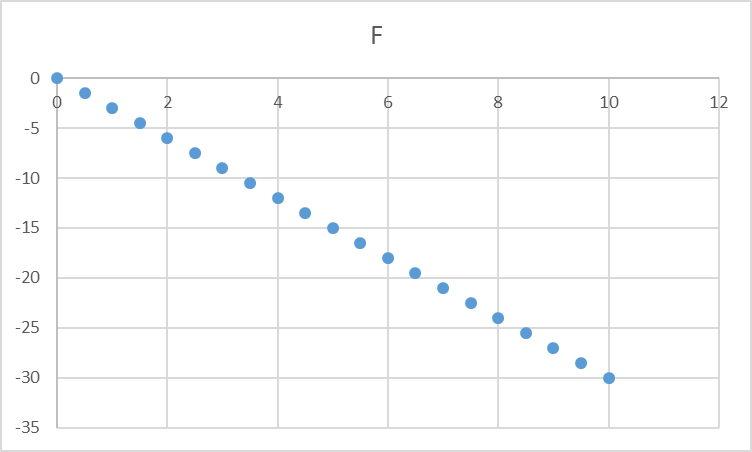 Lavoro della forza elastica
durante lo spostamento da x=0 cm
a x=10 cm
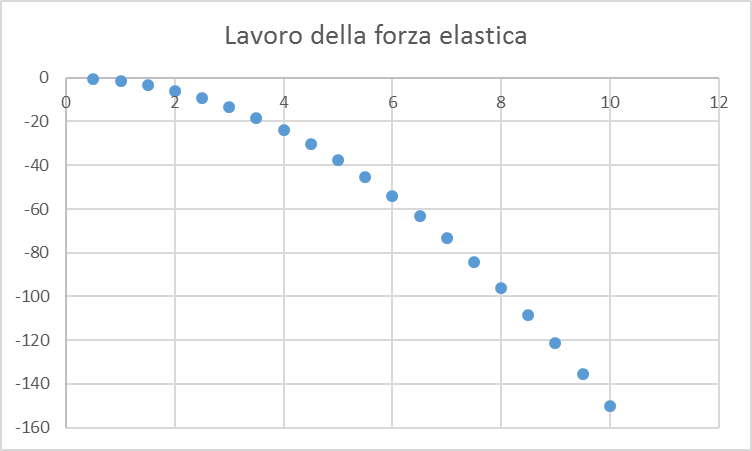 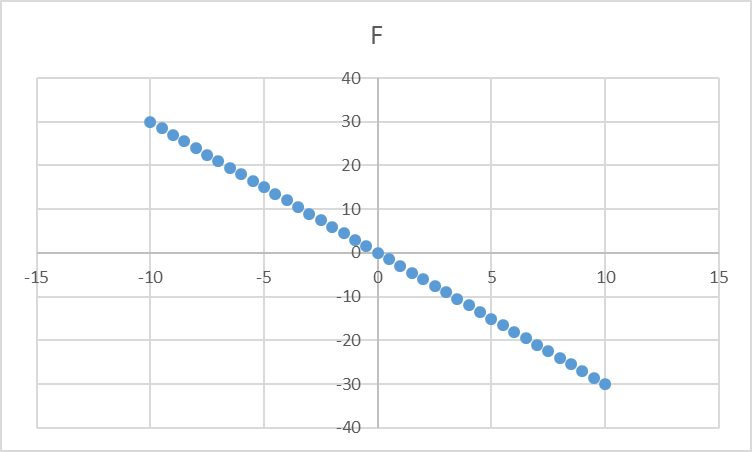 Lavoro della forza elastica
durante lo spostamento da x=-10 cm
a x=10 cm
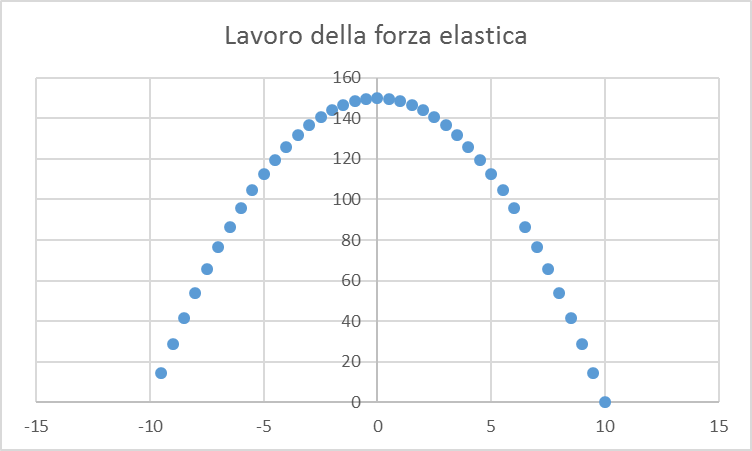 Energia cinetica
Un oggetto in movimento può compiere un lavoro: possiede energia cinetica (K).


L'energia cinetica 
(ossia di movimento)‏
di un corpo di massa m 
e velocità v è:
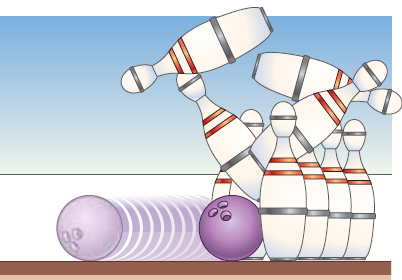 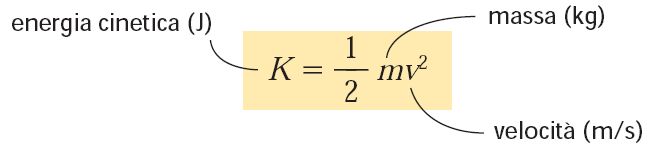 K è anche uguale al lavoro che compie un corpo di massa m quando viene fermato.
Una palla di massa m, accelerata fino a velocità v e poi fermata:
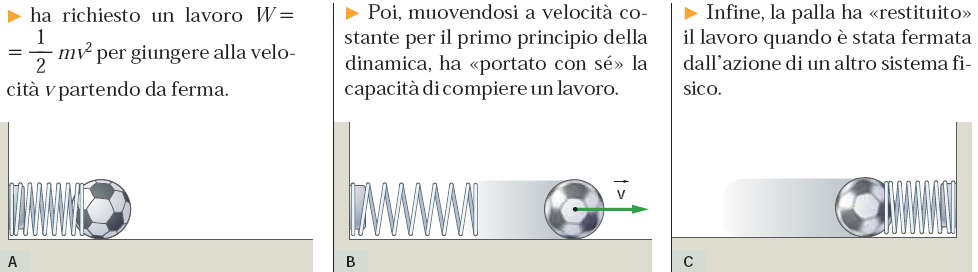 L'energia è la capacità di un sistema di compiere un lavoro.  
W = Kfinale – Kiniziale 







         W = Kf – Ki > 0          W = Kf – Ki < 0
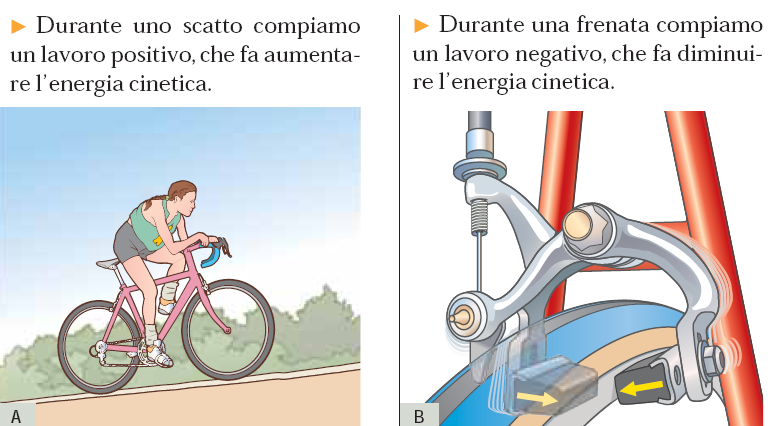 Il teorema dell'energia cinetica
Se si compie un lavoro W su un corpo che inizialmente ha energia cinetica Ki, l'energia cinetica finale Kf del corpo sarà la somma di Ki e W:



Se Ki = 0, la formula ritorna quella precedente:
W = Kf = K
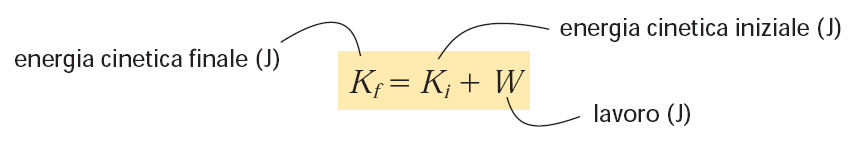 Teorema dell’energia cinetica
vale ancora il teorema dell’energia cinetica?
vale ancora il teorema dell’energia cinetica?
SI’, perchè non è stata fatta alcuna ipotesi sulla forza agente
MA per calcolare la variazione di energia cinetica occorre indicare quale percorso si è scelto
il lavoro va calcolato sulla linea seguita
La potenza
Un lavoro può essere svolto più o meno rapidamente:







W è lo stesso perché F e s sono uguali.
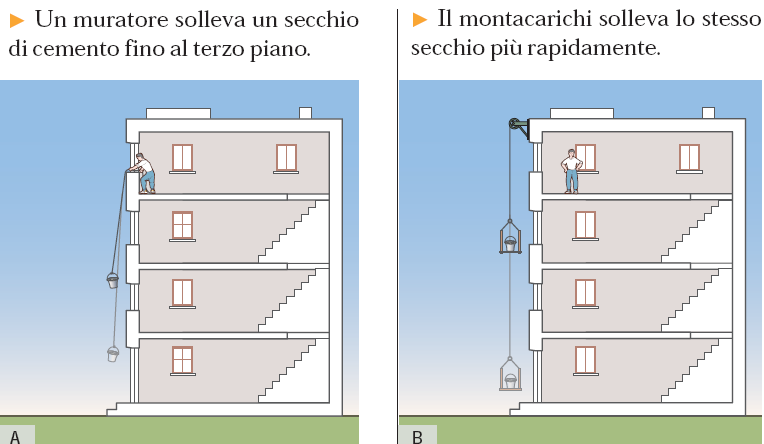 La potenza
La potenza  di un sistema fisico è il rapporto tra il lavoro compiuto e il tempo necessario a svolgerlo:



Il montacarichi ha una potenza maggiore del muratore.
Unità di misura della potenza: il watt (W)‏
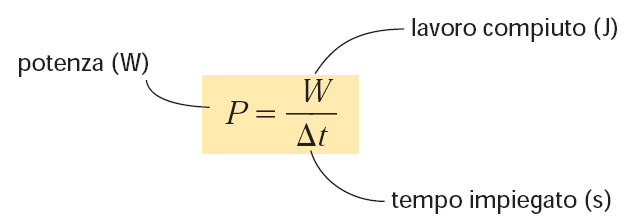 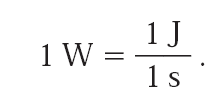 La potenza
Un watt è la potenza di un sistema che compie in un secondo il lavoro di un Joule.






Una lampadina da 100 W assorbe in 1 s 100 J di energia elettrica, che trasforma in energia luminosa e calore.
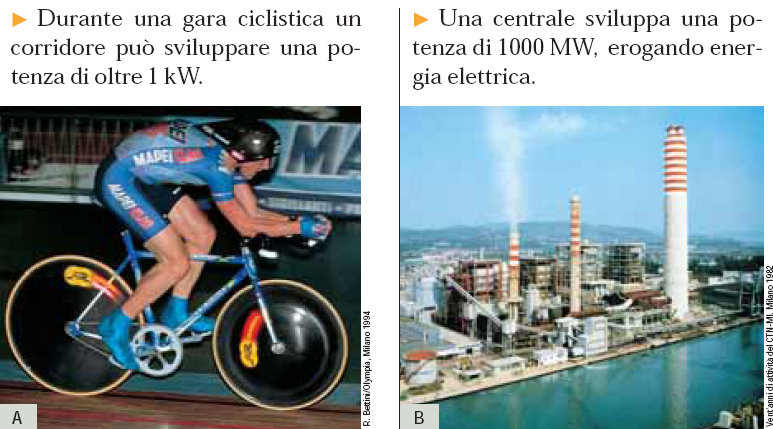